Figure 5. Indications for cardiac surgery in the management of infective endocarditis (IE) adapted from the European ...
J Antimicrob Chemother, Volume 67, Issue 2, February 2012, Pages 269–289, https://doi.org/10.1093/jac/dkr450
The content of this slide may be subject to copyright: please see the slide notes for details.
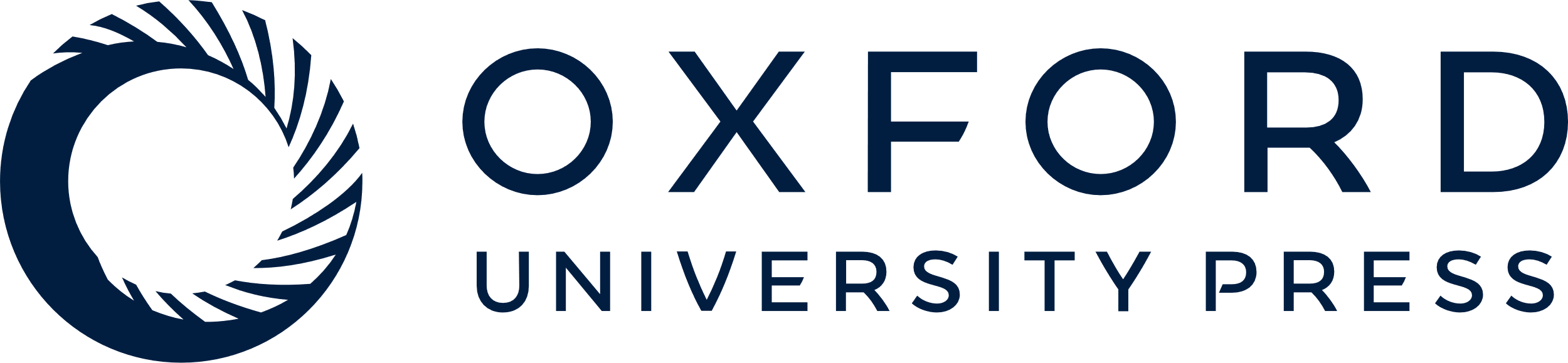 [Speaker Notes: Figure 5. Indications for cardiac surgery in the management of infective endocarditis (IE) adapted from the European Society for Cardiology guidelines49 and the American Heart Association.50


Unless provided in the caption above, the following copyright applies to the content of this slide: © The Author 2011. Published by Oxford University Press on behalf of the British Society for Antimicrobial Chemotherapy. All rights reserved. For Permissions, please e-mail: journals.permissions@oup.com]